Quadratische GleichungenDiskriminante
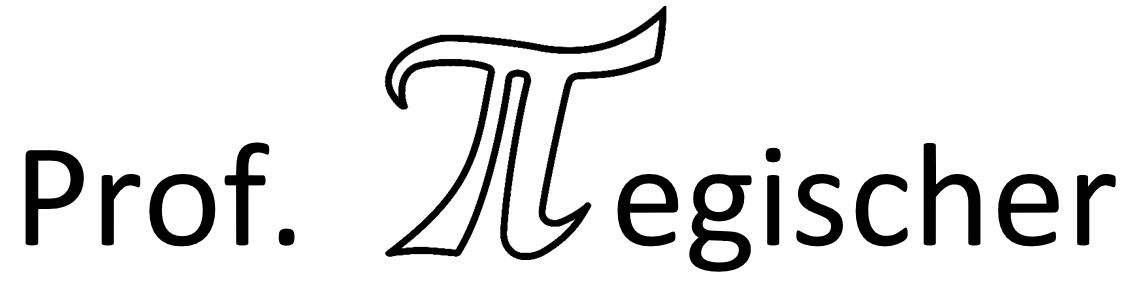 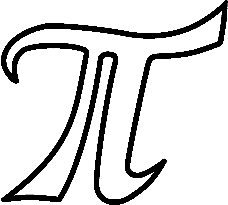 Lösen quadratischer Gleichungen
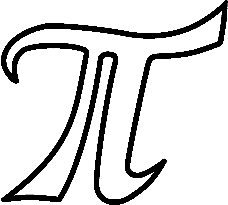 Diskriminante = WERT unter der Wurzel
Die Diskriminante D ist der Term unter der Wurzel und gibt an, wie viele reelle Lösungen eine quadratische Gleichung besitzt.
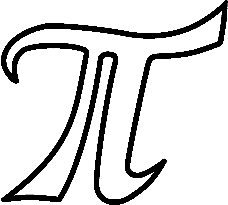 Warum entscheidet die Diskriminante über die Anzahl der Lösungen?
Die Wurzel der Diskriminante wird einmal addiert und einmal subtrahiert. Dadurch ergeben sich folgende Lösungsfälle:
Die Wurzel der Diskriminante ist eine positive, reelle Zahl. Addierst du nun diese Zahl zu einem Term, kommt ein anderes Ergebnis dabei heraus, als wenn du sie subtrahierst. 
Daraus ergeben sich zwei verschiedene Lösungen.
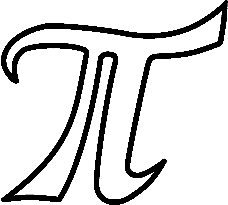 Bsp.) Gib an, ob die quadratische Gleichung keine, eine oder zwei reelle Lösungen besitzt. Gib jeweils den Wert der Diskriminante an! (Du musst die Lösungen NICHT berechnen)
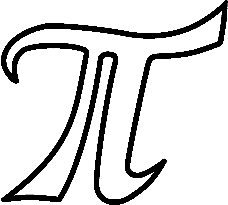 Bsp.) Gib an, ob die quadratische Gleichung keine, eine oder zwei reelle Lösungen besitzt. Gib jeweils den Wert der Diskriminante an! (Du musst die Lösungen NICHT berechnen)
Ausblick – nächstes Lernvideo
Quadratische GleichungenGroße Lösungsformel
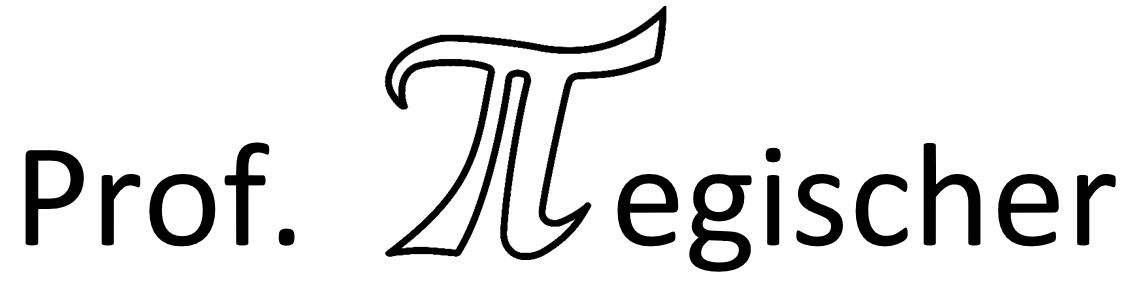